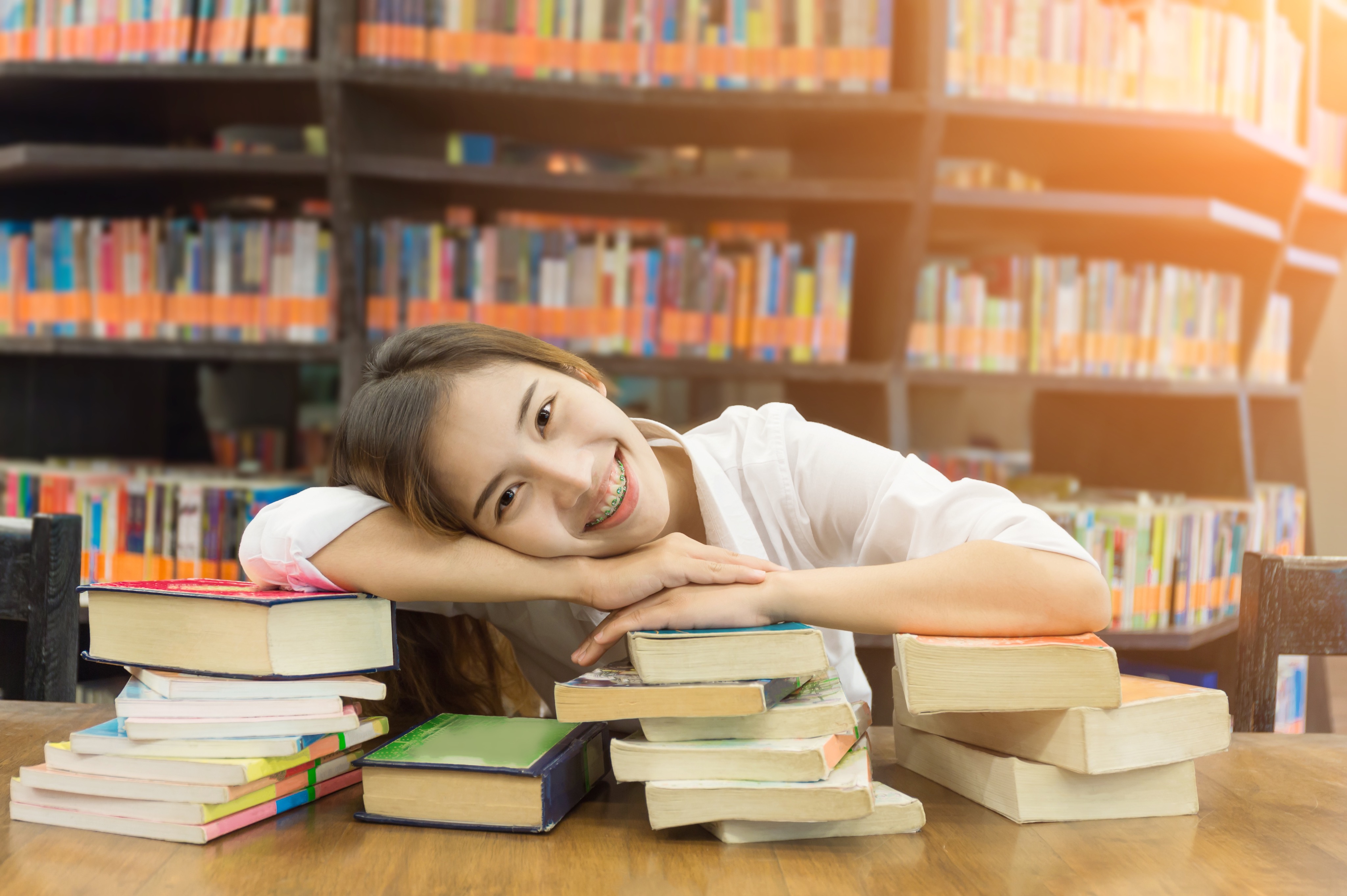 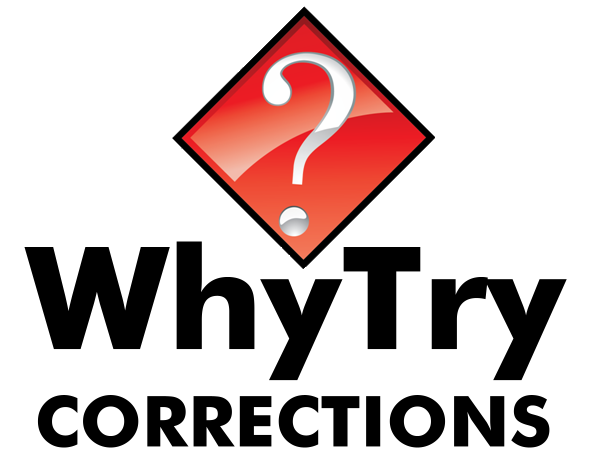 Welcome To Class!
What is your favorite thing we have talked about so far in class?
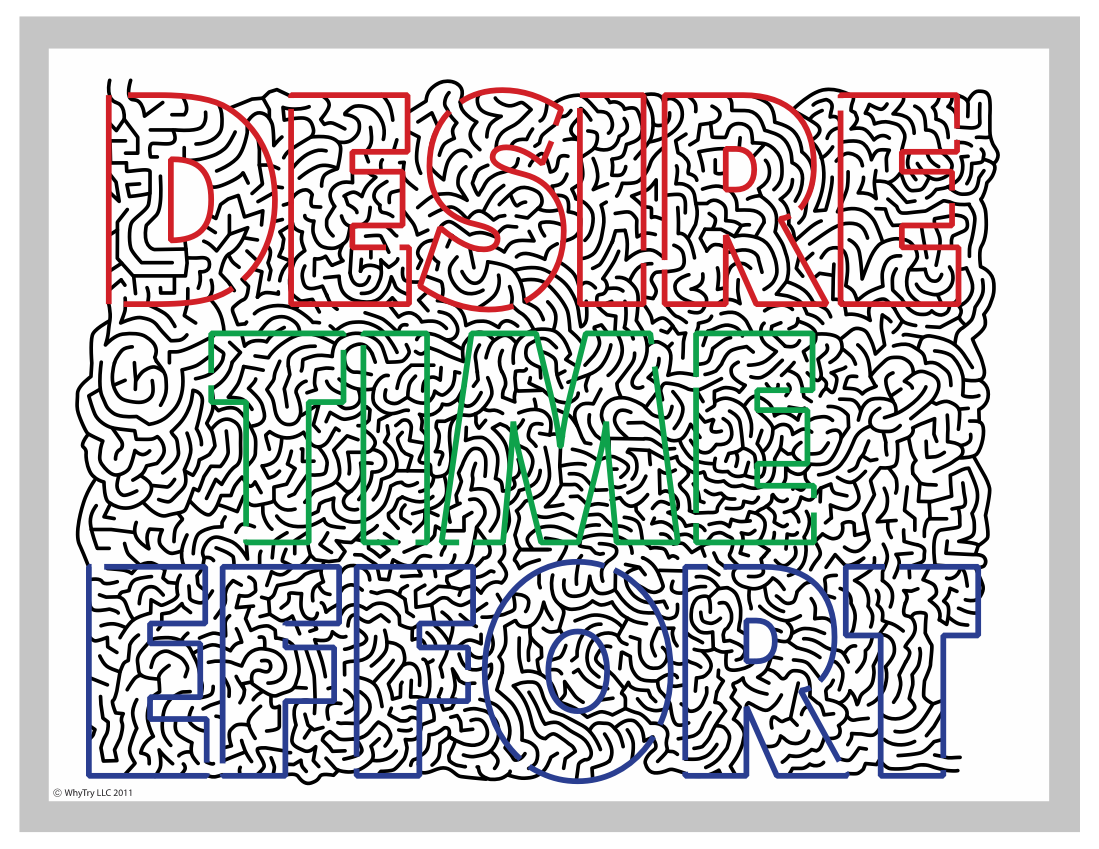 Start:
Finish
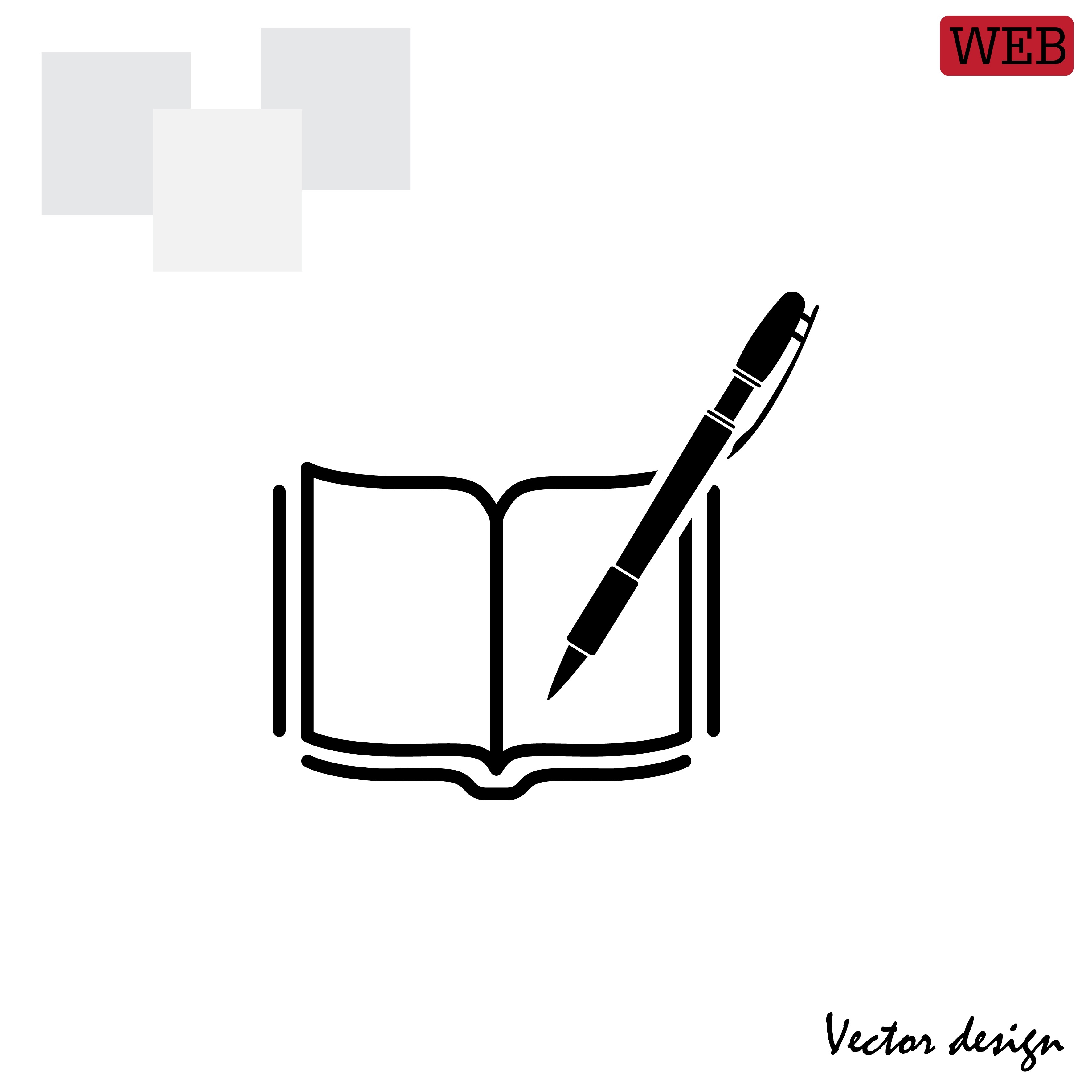 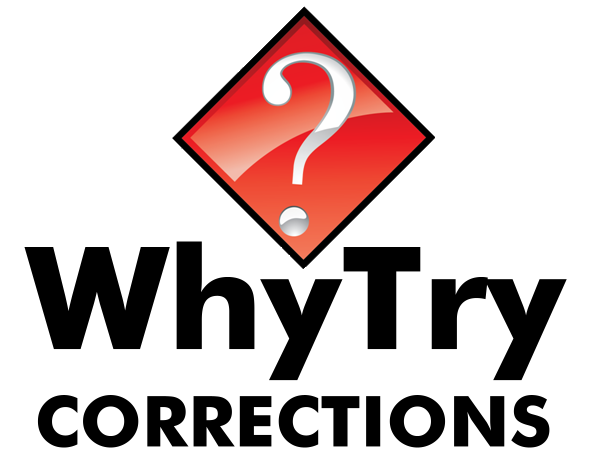 Journal Activity
Identify something you have accomplished.
Write how you felt when you accomplished it.
Can you remember and use that feeling to help you accomplish more?
Did you ever feel like giving up when you were working on your accomplishment? What would have happened if you would have quite when it was hard?
What is something you want to accomplish in the future?
How will using desire time and effort help you accomplish it?
Why is working hard more important than being smart?
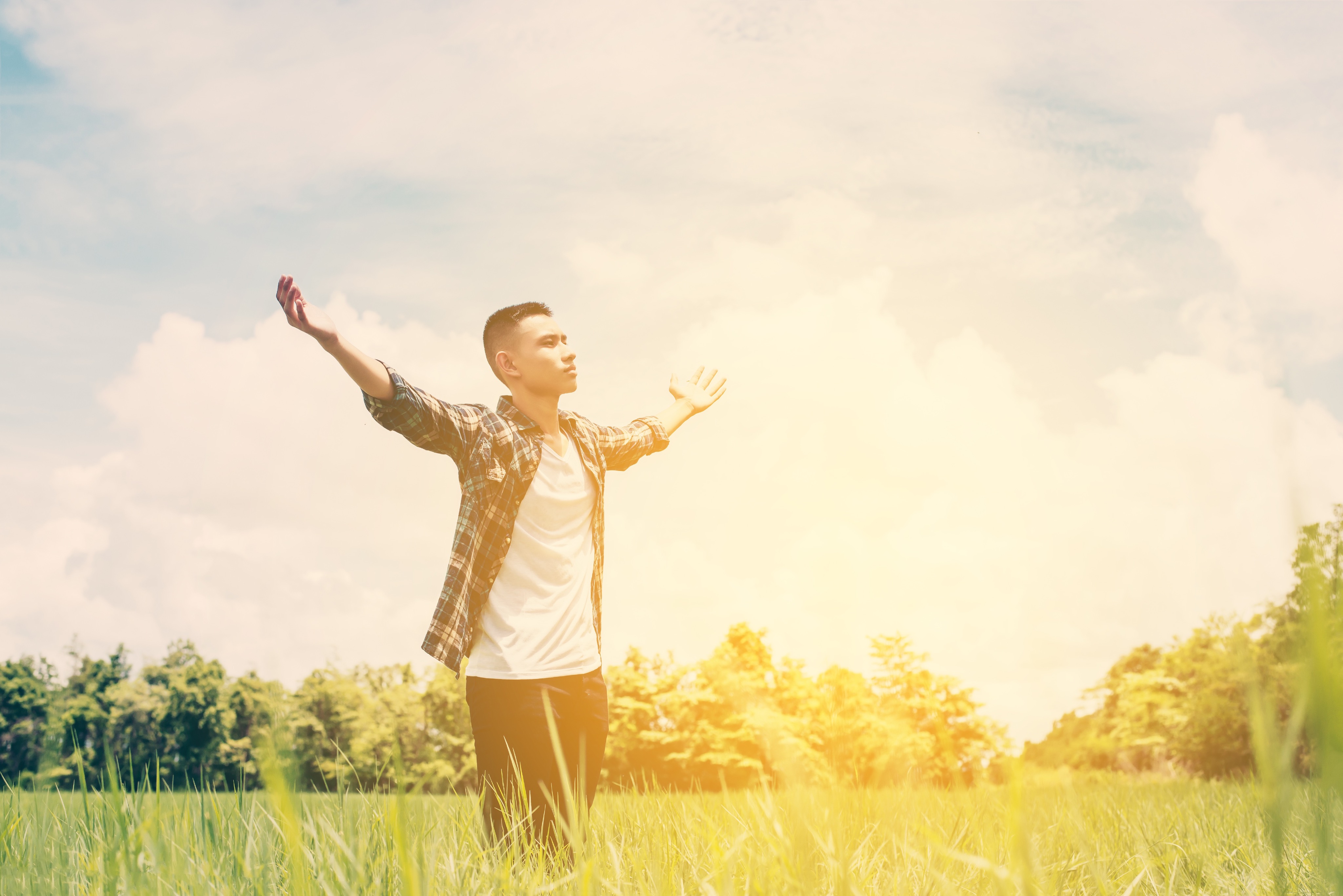 Alternate Activity: Stretch Higher
Everyone Stand up.
Stretch your arms into the air as high as you can.
Put your hands back down to your sides.
Stretch your arms again as high as you can.
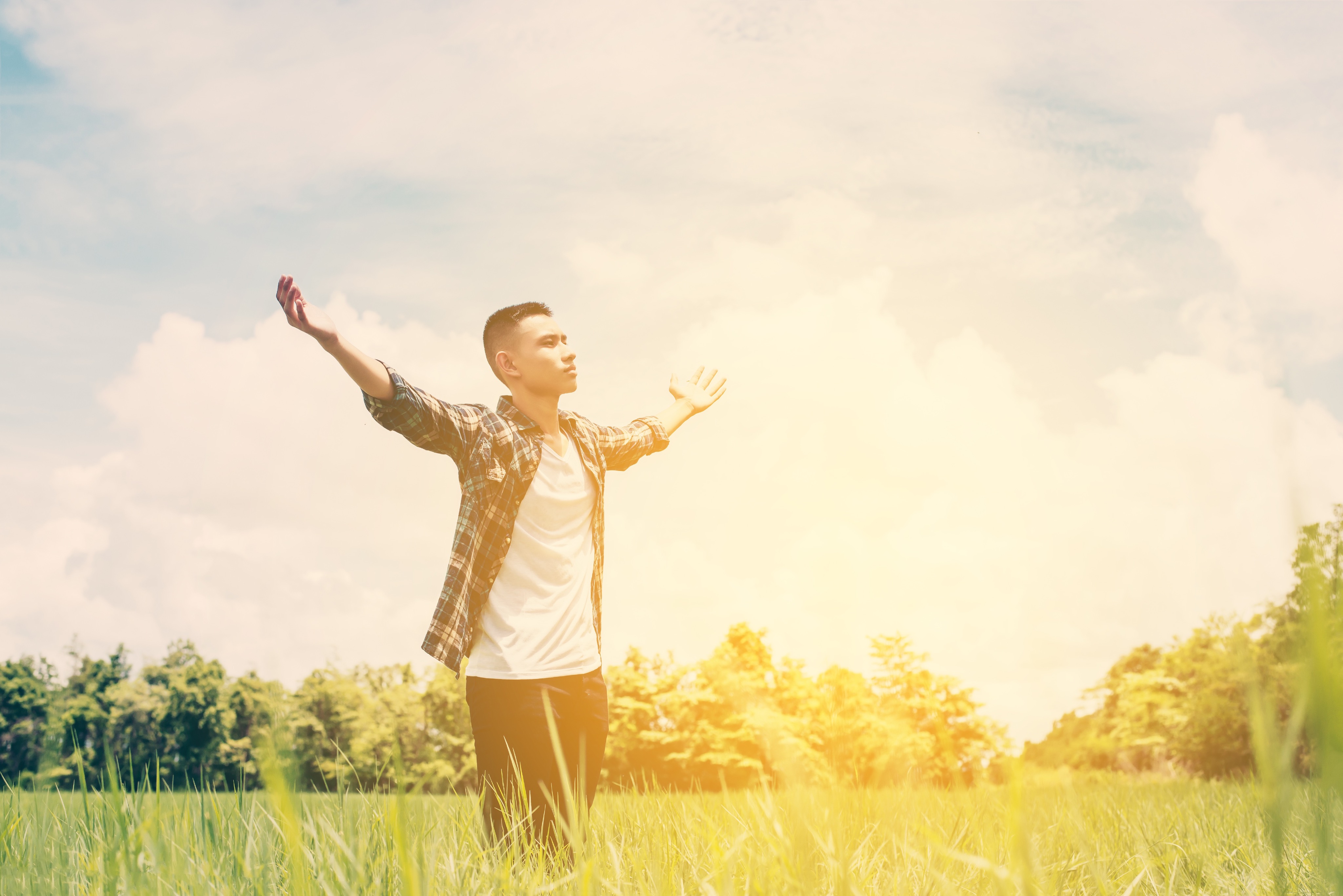 Alternate Activity: Stretch Higher
How many of you stretched higher the second time?
Why did you stretch higher the second time when I asked you to stretch as high as you as you could the first time.
Do you have goals, responsibilities, or dreams in life that you feel are difficult to accomplish?
Do you think they are possible if you “stretch higher” through desire, time, and effort? Why or why not?
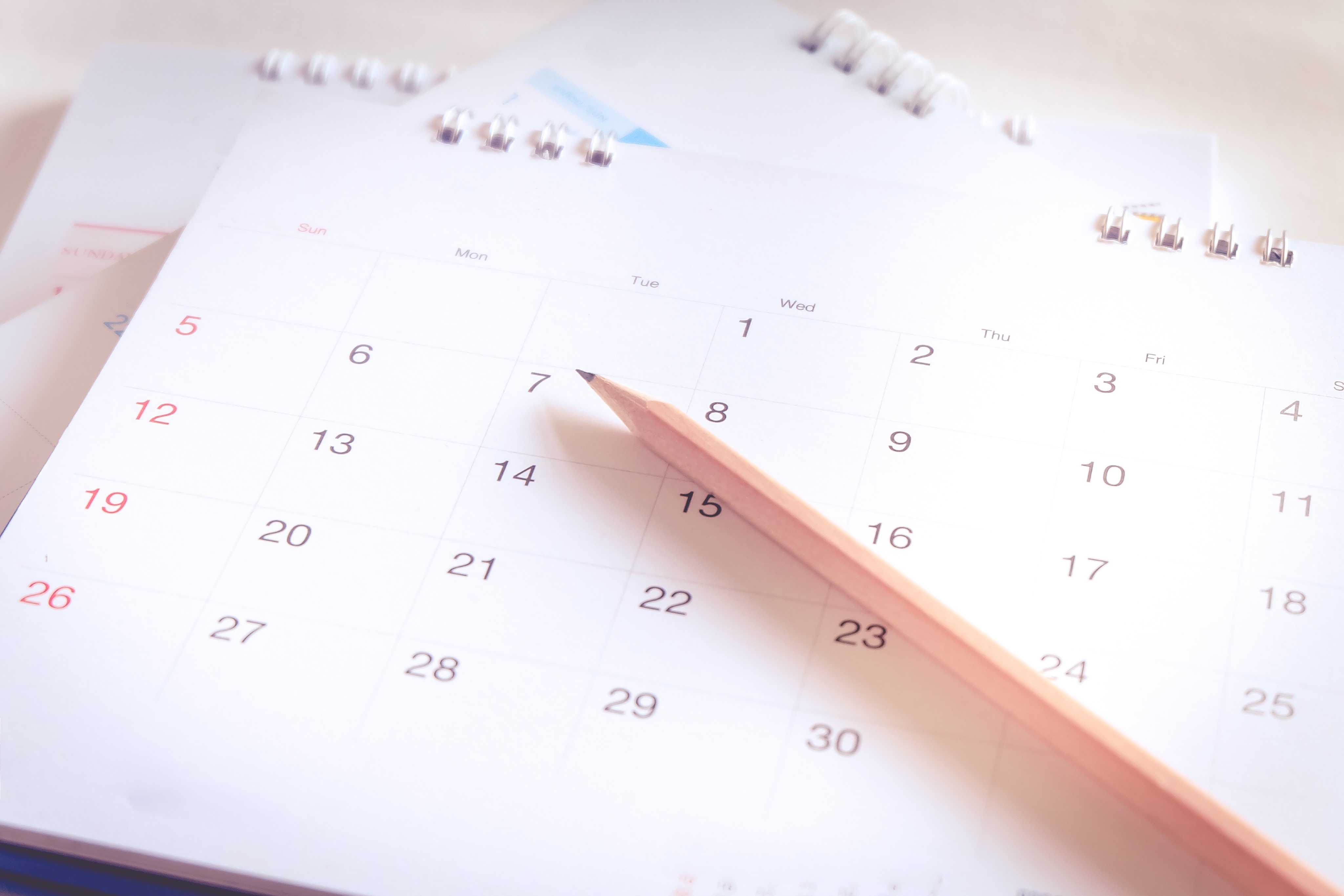 Alternate Activity: Dream Schedule
Write down your entire day’s schedule for an average day.
Do  you feel like you are making healthy and positive choices with  your free time?
What could you gain in your life if you changed how you spend you free time?
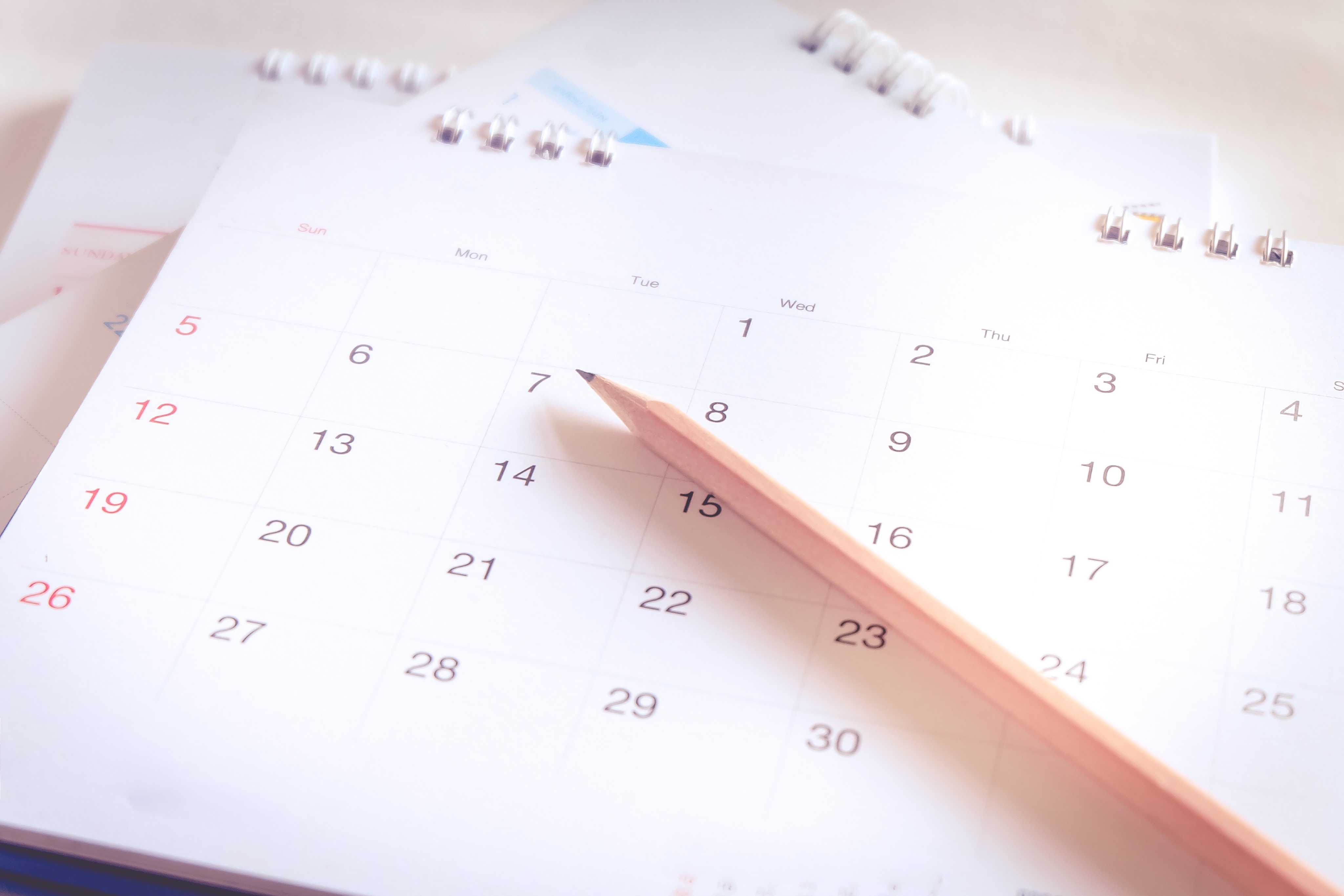 Alternate Activity: Dream Schedule
Think about the choices you make, would you change anything if you could have your ‘dream” schedule?
Fill out the second planner page with these new ideas.
Are these activities realistic?
Which activities are you most likely to pursue?
Why aren't you doing these activities now?
What would it take you to change how you spend your free time?
How would it help you in your own life to pursue new activities?
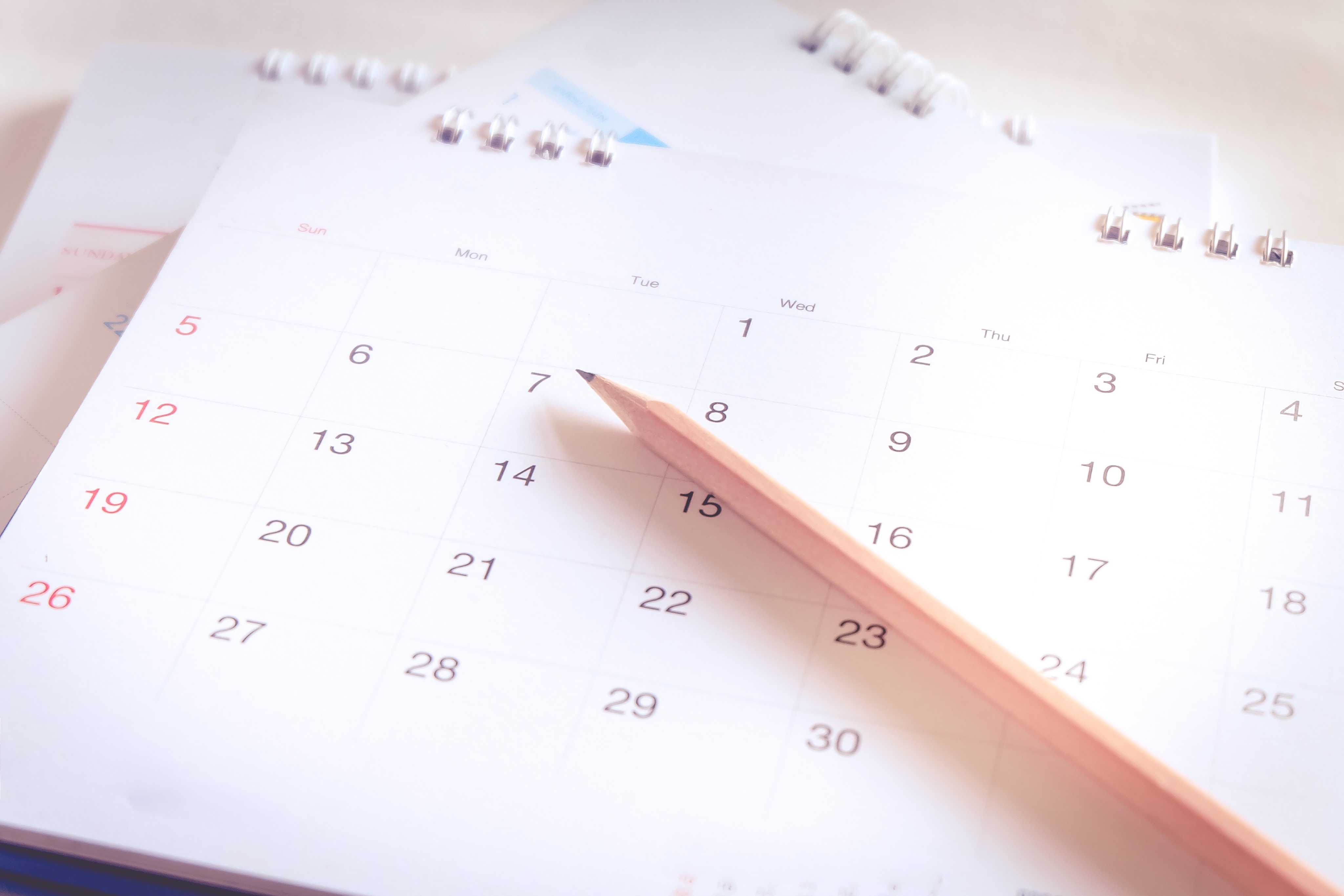 Alternate Activity: Dream Schedule
On the 3rd page write realist ideas but do something different.
Try to incorporate activities from both previous plans that are healthy, positive and realistic.
Share your plans with the class.
Do you feel you will follow through with your plan? Why or why not?
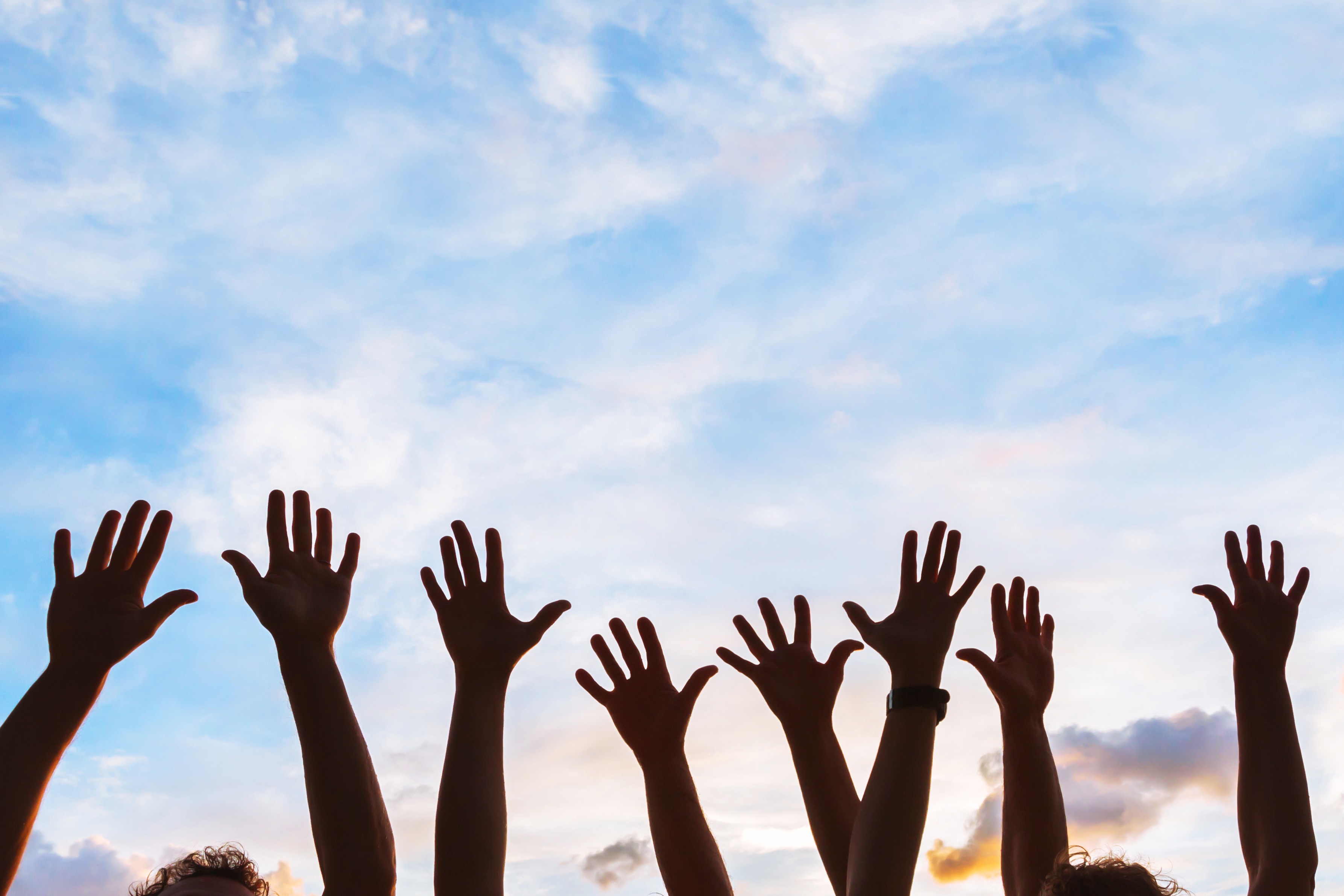 Thank for Coming!
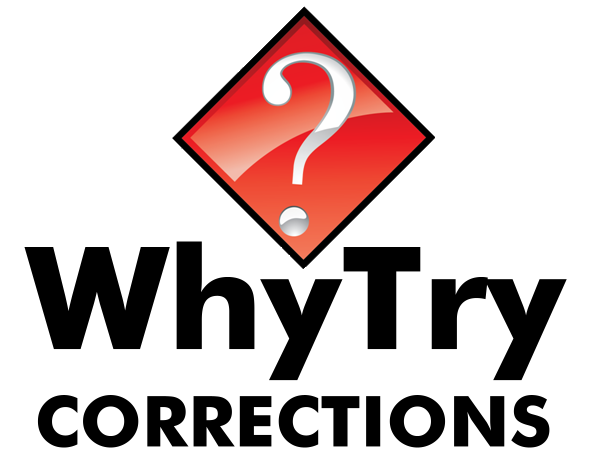